Malware Incident Response  Dynamic Analysis - I
Incident Response Technologies
Dr. Cliff Zou
Acknowledgement
Many slides come from Dr. Lang’s previous teaching of this class

U. Virginia, CS216: x86 Assembly Guide
http://www.cs.virginia.edu/~evans/cs216/guides/x86.html
What is Dynamic Analysis?
This process takes place when you execute rogue code and interpret its interaction with the host operating system

Involves running a program to determine what events take place and how the system is altered
What is Dynamic Analysis?
Some questions to be answered include:
What changes take place on the file system and/or memory when the program is install/launched?
What processes are launched?
What network services or connections, if any, are launched or established?
Does the program use or refer other files (e.g., dll files)? Was it compiled as a static or dynamic binary?
What To Look For
Monitor the time/date stamps to determine what files the malware affects
Run the program to intercept its system calls
Perform network monitoring to determine if any network traffic is generated (e.g., Wireshark capture)
Monitor how the malware interacts with the Registry (on Windows systems), or other system configuration files (on any system)
Creating a Sandbox Environment
VMware, VirtualBox, Windows Virtual PC
Ensure the system is not connected to the Internet
Execute on a closed network (i.e., no systems you care about) if you must
The system on which the malware is installed and run will most definitely be “infected” because:
You will run the malware (on purpose or by accident)
Running the malware from a “debugger” will infect the underlying system
Dynamic Analysis - Unix Based Systems
Most applications execute in a memory area defined as user space
Typically prohibited from accessing computer hardware and resources directly
Access these resources by requesting the kernel to perform the operations on its behalf (via system calls)
Capture running processes
Use “ps -aux” command and options (run as user root)
-a flag, select all running processes, including other users
-u flag, select by effective user ID
-x flag, include processes without controlling TTY
Dynamic Analysis - Unix Based Systems
You will want to capture this output to another external storage medium because when the malware is run, you don’t know what it will do to system files (e. g., erase or manipulate system files).
Be aware infected Unix systems quite often have the system commands replaced by a rootkit, e.g., the “ps” command will not show the presence of the running malware
Dynamic Analysis - Unix Based Systems, cont’d
netstat - print network connections, routing tables, interface statistics, masquerade connections, and multicast memberships
netstat -ta    :Display TCP connections  (-u for UDP)
netstat -i      :Display statistics for the network interfaces 
netstat -nr   :Displays the kernel routing table
 –n option makes netstat print addresses as dotted quad IP numbers rather than the symbolic host and network names. 
netstat -a    : List all ports
netstat -l    : List only listening ports
http://www.thegeekstuff.com/2010/03/netstat-command-examples
http://www.tldp.org/LDP/nag2/x-087-2-iface.netstat.html
Dynamic Analysis - Unix Based Systems, cont’d
lsof - list of open files
Displays a listing of files that are currently open and being used by running processes or applications
Again, be sure and run this command and capture its output before and after running the malware
A malware might modify this command
lsof -u user1:  only about user1
lsof -i TCP: 20-100:  only on specific port or range
lsof -i -u user1
Find Out user1 is looking what files or run what Commands? 
http://www.tecmint.com/10-lsof-command-examples-in-linux/
Dynamic Analysis - Unix Based Systems, cont’d
strace - trace system calls and signals
Monitor the system calls and signals of a specific program
Provides you the execution sequence of a binary from start to end
http://www.thegeekstuff.com/2011/11/strace-examples
strace -o strace.out ./<program name>
strace -e open <program> : display only a specific system call ‘open’
strace -p <PID> -o firefox_trace.txt : display the strace for a given process id
Dynamic Analysis - Unix Based Systems, cont’d
Kali Linux VM does not have strace by default, but you can install it easily:
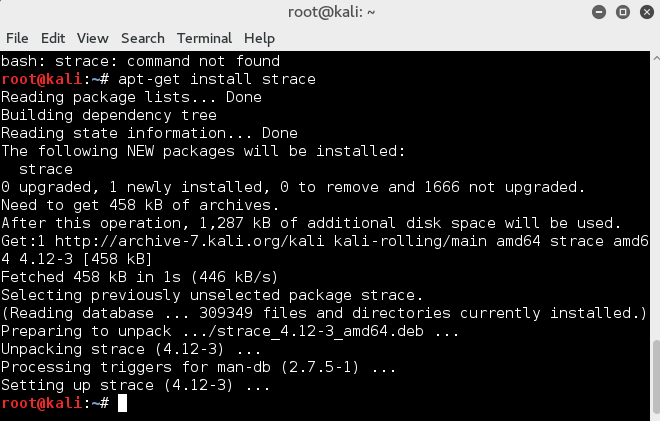 Dynamic Analysis - Windows Based Systems
Sysinternals (http://technet.microsoft.com/en-us/sysinternals)  Free Windows Tool: 
Process Explorer - shows you information about which handles and DLLs processes have opened or loaded
Process Monitor - shows real-time file system, registry and process/thread activity
PsList - show information about processes and threads
ListDLLs - shows all of the DLLs needed by a process
TCPView - shows you detailed listings of all TCP and UDP endpoints on your system, including the local and remote addresses and state of TCP connections.
You can download the bundled suite:
https://technet.microsoft.com/en-us/sysinternals/bb842062
Dynamic Analysis - Windows Based Systems
Process Explorer:  run “procexp.exe” in the suite
Intro: https://technet.microsoft.com/en-us/sysinternals/bb896653
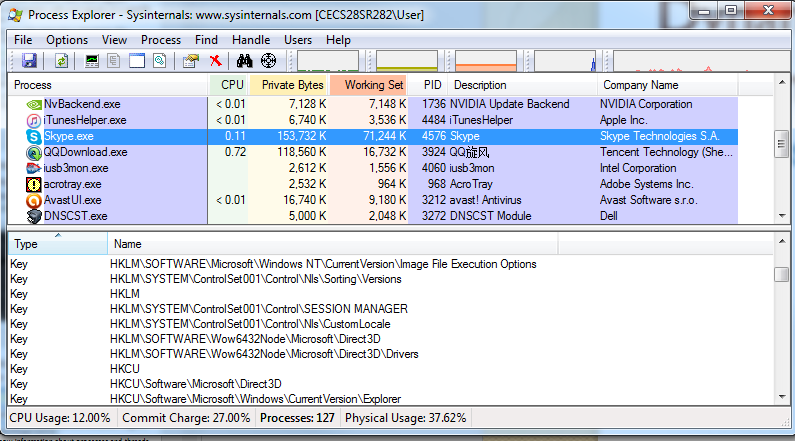 Dynamic Analysis - Windows Based Systems
Process Monitor:  run “Procmon.exe” 
Intro: https://technet.microsoft.com/en-us/sysinternals/bb896645?f=255&MSPPError=-2147217396
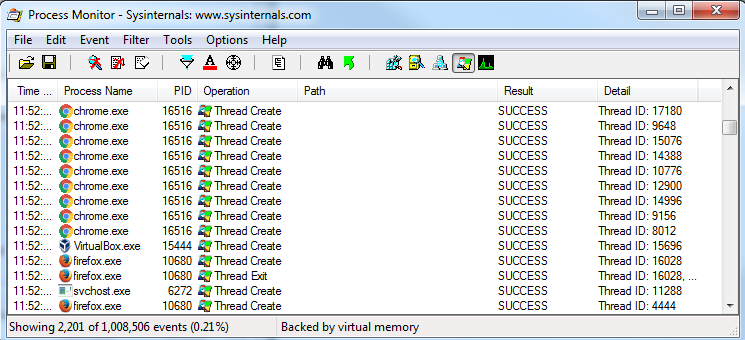 Dynamic Analysis - Windows Based Systems
TCPView :  run “Tcpview.exe” in the suite
Intro: https://technet.microsoft.com/en-us/sysinternals/tcpview?f=255&MSPPError=-2147217396
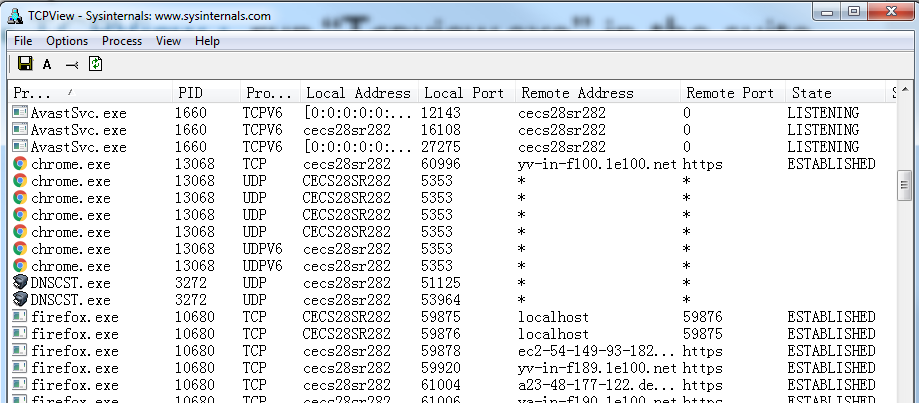 Dynamic Analysis - Windows Based Systems
‘netstat’ is also included in Windows OS (at least in Win7)
You can run it under command line terminal
You can also redirect output to a text file, such as:
netstat -ta > output.txt
Dynamic Analysis  Windows Based Systems, cont’d
Regshot2 (https://www.raymond.cc/blog/download/did/3/) 
Take a before and after snapshot of the system registry. 
After comparing the differences in the 1st and 2nd shots, it will open an HTML log in your browser listing all the detected changes made by the suspicious code run between these two shots.
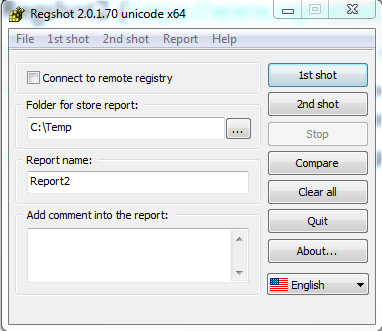 Dynamic Analysis  Windows Based Systems, cont’d
Regshot2
Monitor for file changes using CRC32 and MD5 file checksums 
To enable it,  go to File -> Options -> Common Options -> and tick “Check files in the specified folders” to enable it.
enter other folders to monitor through the Folders tab (right click)
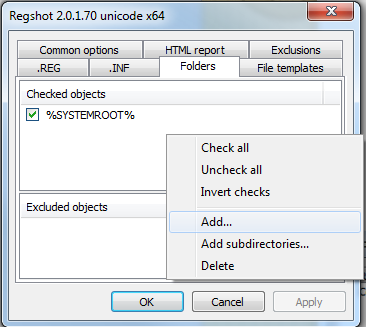 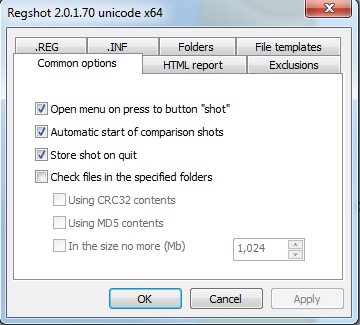 32-bit x86 Assembly Introduction
Main reference: http://www.cs.virginia.edu/~evans/cs216/guides/x86.html
Intel Architecture 32-Bit (IA32)
Registers – holding temporary values, pointing to specific segments in memory or to the next machine instruction for execution, or containing flags
(http://en.wikibooks.org/wiki/X86_Assembly/X86_Architecture) 
General purpose registers (EAX, …, ESP)
Segment registers (CS, …, GS)
(Extended) Instruction
Pointer (EIP)
Flags
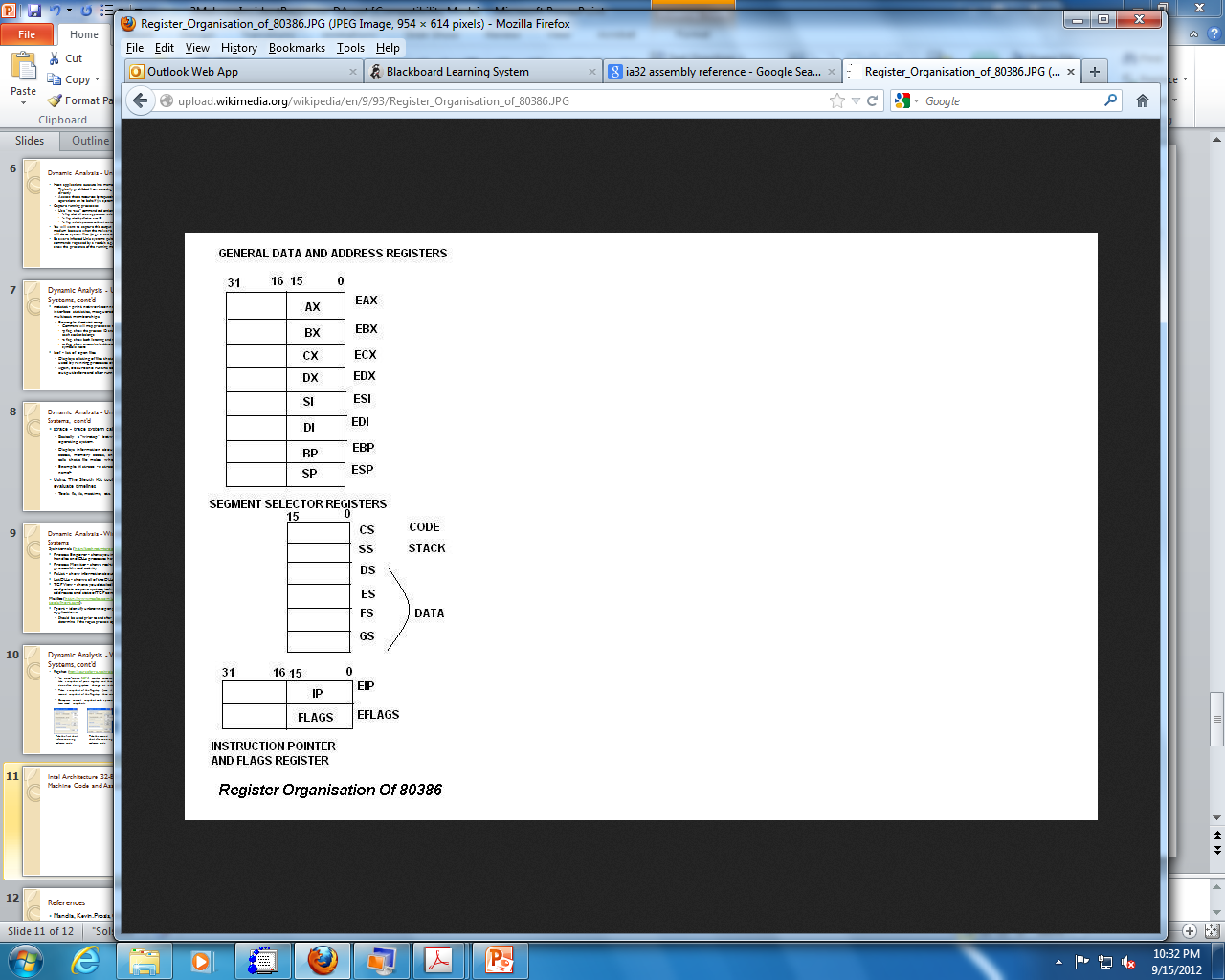 http://en.wikipedia.org/wiki/IA-32
Intel Architecture 32-Bit (IA32)
32-bit x86 registers:
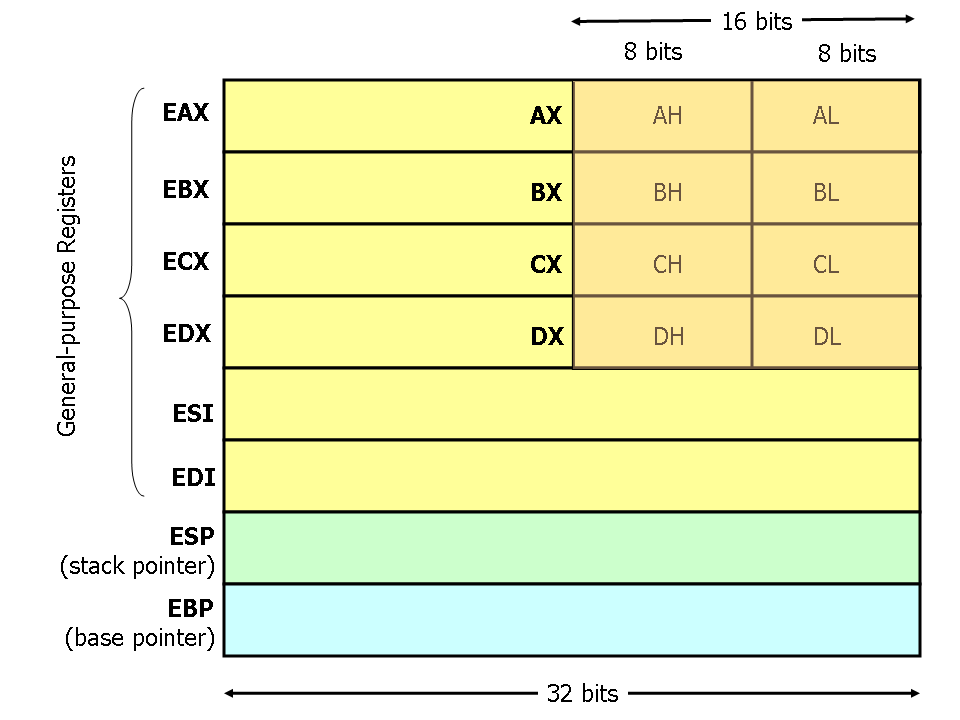 Memory and Addressing
Declare static data (global variables)
DB, DW, and DD can be used to declare one, two, and four byte data locations, respectively.


Declare array
n Dup(x):  duplicate n times of value of x.
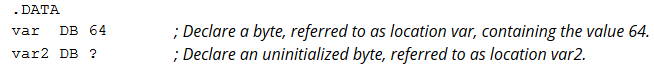 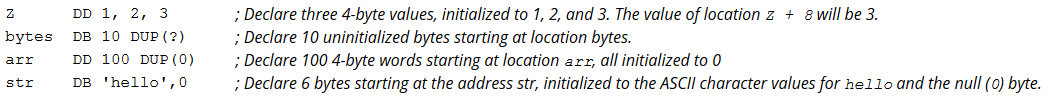 Memory and Addressing
Addressing Memory



Size derivative: 
BYTE PTR, WORD PTR, and DWORD PTR indicate sizes of 1, 2, and 4 bytes respectively.
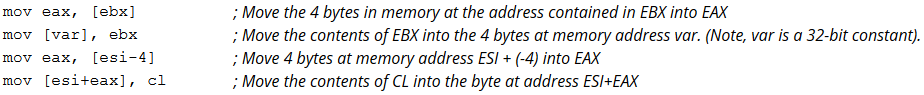 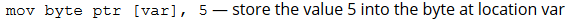 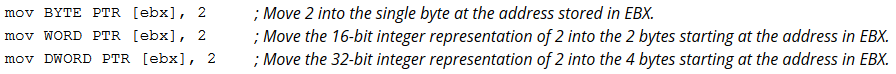 Instructions
Data movement instructions
MOV dest,  src


LEA — Load effective address (only 32 bits):   lea <reg32>,<mem>


PUSH and POP (from stack, only 32 bits)
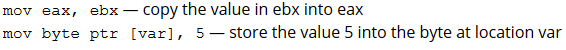 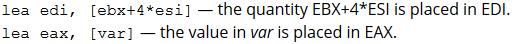 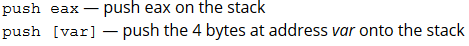 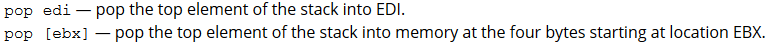 Instructions
Arithmetic Instructions
ADD, SUB:  add or subtract the second operand to the first operand



INC, DEC:  increase/decrease by one  

IMUL, IDIV — Integer Multiplication/Divison
IMUL: the first operand must be register (not memory)
IDIV:  divides the contents of the 64 bit integer EDX:EAX.  The quotient result of the division is stored into EAX, while the remainder is placed in EDX.
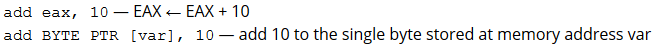 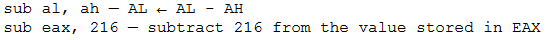 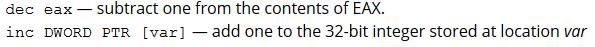 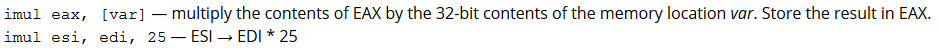 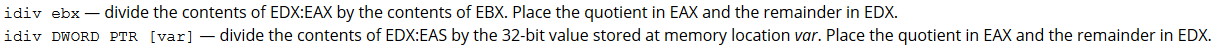 Instructions
Logic Instructions
XOR, AND, OR: 
Bitwise logic.   Placing the result in the first operand location.


NOT:  flips all bit values in the operand
NEG:  two's complement negation of the operand contents
SHL, SHR:  shift the bits (left/right) in the first operand's content by the second operand number of bits.
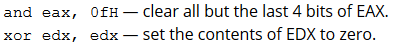 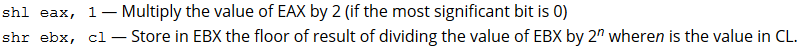 Stack Instructions:
Other Instructions (e.g., “push” instruction pushes values onto the Stack; “pop” instruction pops the top value of the stack and moves to its destination)
Address   Hex dump      Command                                 
004041A6  53            PUSH EBX
004041A7  57            PUSH EDI

Address   Hex dump      Command                                 
00404227  5E            POP ESI
00404228  5F            POP EDI
00404229  5B            POP EBX

Note: The stack is a last-in-first-out structure, where items are pushed on top and then popped off from the top, one at a time
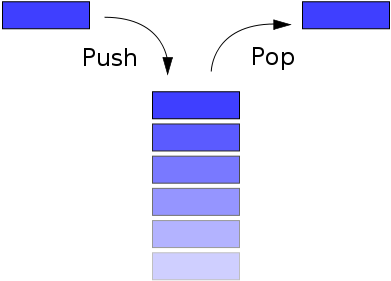 Lower address
Higher address
Simple representation of a stack, http://en.wikipedia.org/wiki/Stack_%28data_structure%29
Control Flow Instructions
Jump and conditional jump




cmp:  Compare two operhands, used before above conditional jumps

If EAX is less or equal to EBX, jump to label of ‘done’
call, ret — Subroutine call and return
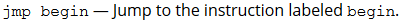 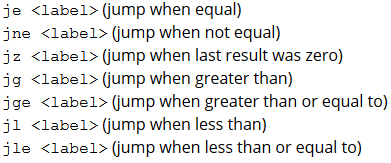 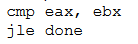 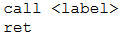 Using Debugger in Malware Dynamic Analysis
Set up a sandbox environment, i.e., a virtual machine and an installed “guest” OS for the intended executable file (e.g., Windows XP running in VitualBox or VMWare for debugging Windows executable file)
Do not share folders/files between the guest OS and host OS
Do not allow Internet access from the guest OS
May need to set up another VM running a guest OS and connected to the first guest OS via a virtual network, depending on if the executable expects network connection to work properly
Note:  Running the malware from a debugger will infect the sandboxed guest system.  Therefore, you must take precaution to contain the risk of spreading the malware.
Malware Analysis: An Iterated Approach
Static Analysis
(Unpacking if needed, identifying code modules, tools, 
Source, etc., through analysis of headers and sections,
Extracting legible text strings)
Dynamic Analysis
Set up sandbox environment, and start the monitoring tools (e.g., Process Explorer, Process Monitor, TCPView,  Wireshark, etc.)
Load the malware into a debugger:
Set breakpoints on memory access and/or instructions, then start
At breakpoint single-step through the code to look for malicious activities (e.g., key-logging, remote connection, Registry key manipulation, file accesses, etc.)
Continue debug (restart if needed)
Monitor changes to the guest OS:
File activities
Registry changes
Network activities